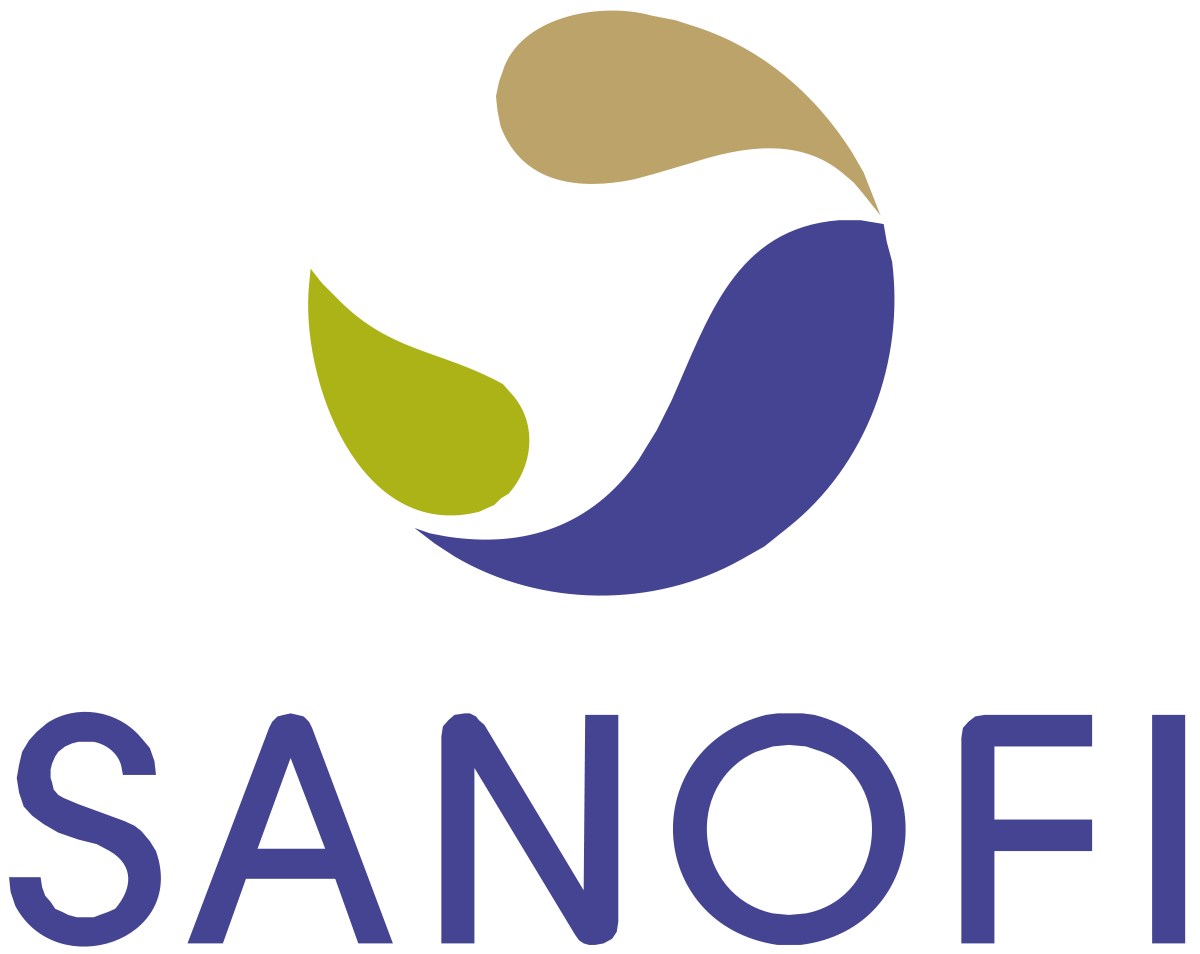 Sanofi at a Glance
Katie McLaren
What is Sanofi?
They are a global pharmaceutical company
100,000 employees
Provide healthcare in more than 170 countries

Devoted to supporting people through their health journey
Some areas of focus are vaccines, infectious diseases, and cardiovascular solutions
Diversity and Inclusiveness
Sanofi has various Employee Resource Groups including:
	Women Inspiring Sanofi 	Excellence (WISE)
	Alliance for Diversification, 	Inclusion and Enrichment 	(ADVANCE)
	ParentsConnect
	V.E.T.S.
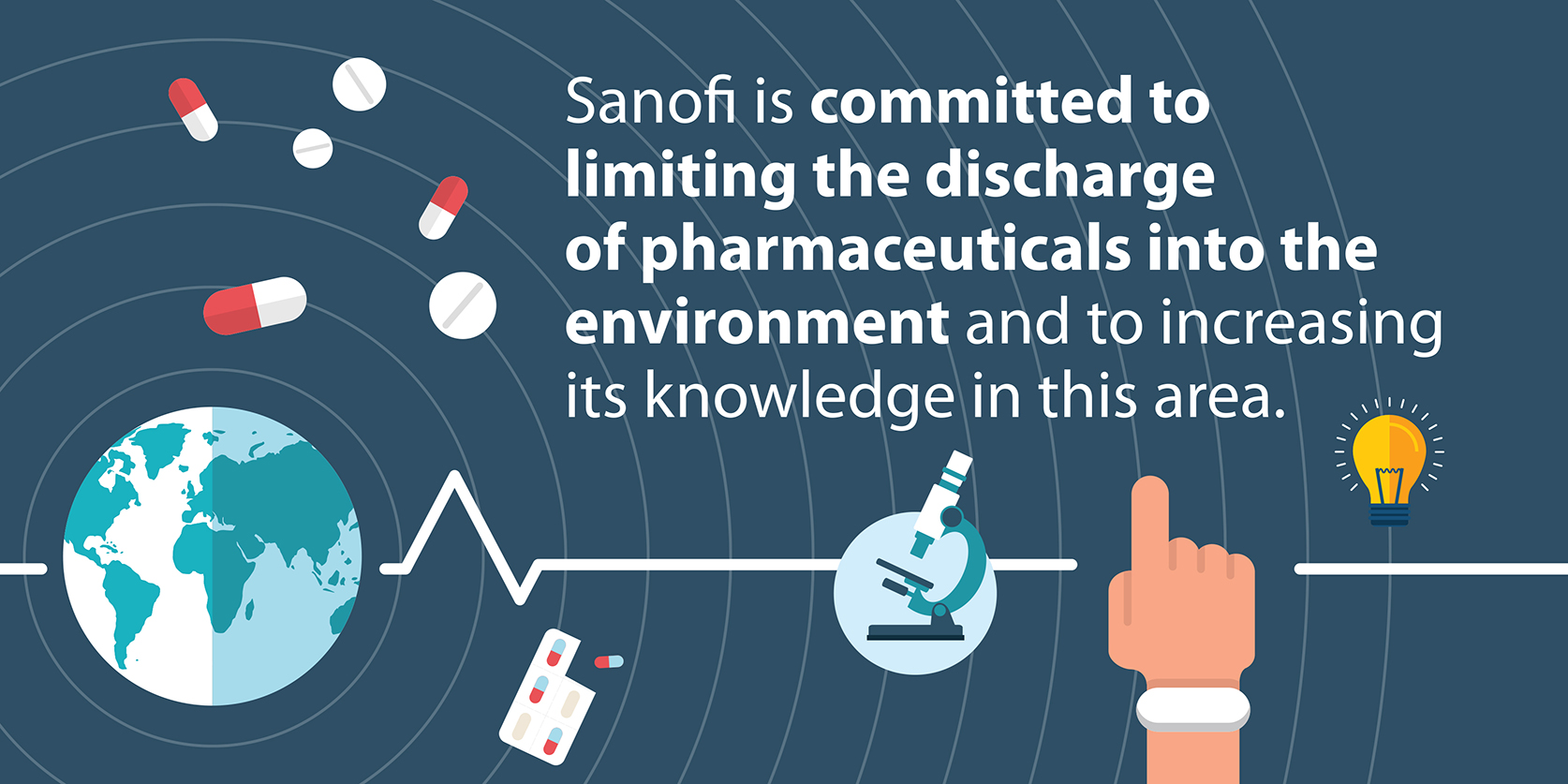 Environmental Impact
Sanofi acknowledges their responsibility to reduce the negative impacts their activities may have on the environment.

Reducing greenhouse gas emissions
Reduced emissions by 22% by the end of 2018
Sea transportation is favored over air shipments whenever possible
Decreasing water consumption
Decreased water consumption by 15% since 2015

Improving waste management
Supporting take-back programs to collect unused medicines
Making the best use of blister packaging materials
Environmental Impact
Sanofi is conscious of climate change
Sponsors research and development in for climate-sensitive diseases like malaria and sleeping sickness